String Theory meets Field Theoryin Heavy Ion Collisions
W. A. Horowitz
The Ohio State University
October 23, 2009
With many thanks to Brian Cole, Miklos Gyulassy, Ulrich Heinz, and Yuri Kovchegov
Confronting High-pT Data
NPE
p0
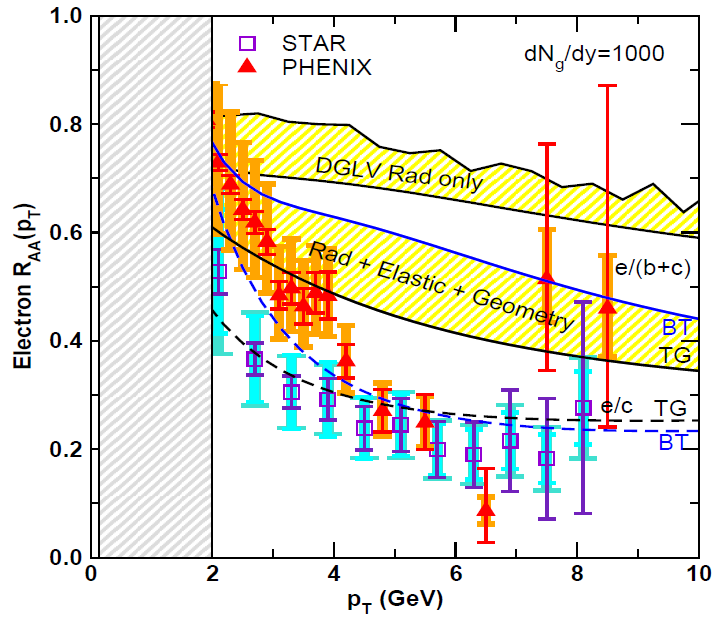 Y. Akiba for the PHENIX collaboration, hep-ex/0510008
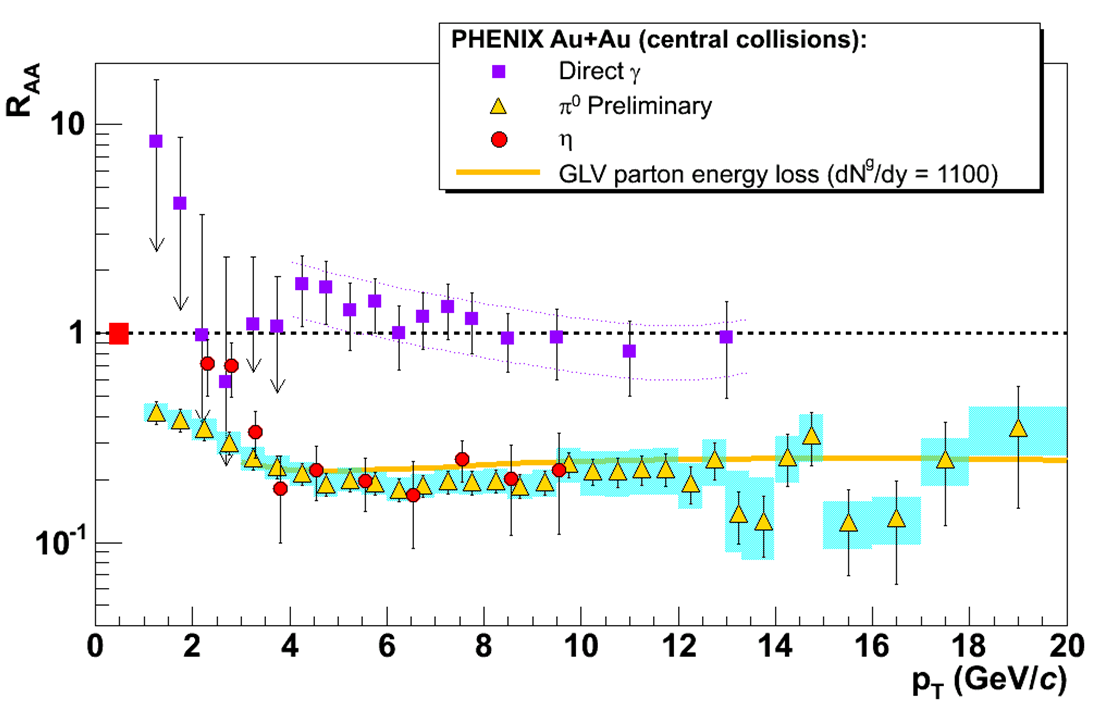 Wicks, WAH, Gyulassy, Djordjevic, NPA784 (2007)
WHDG
C. Vale, QM09 Plenary 
(analysis by R. Wei)
PHENIX, Phys. Rev. Lett. 98, 172301 (2007)
pQCD Quantification?
PHENIX, PRC77:064907,2008
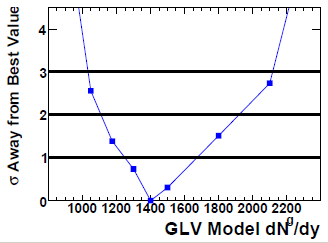 Bass et al., Phys.Rev.C79:024901,2009
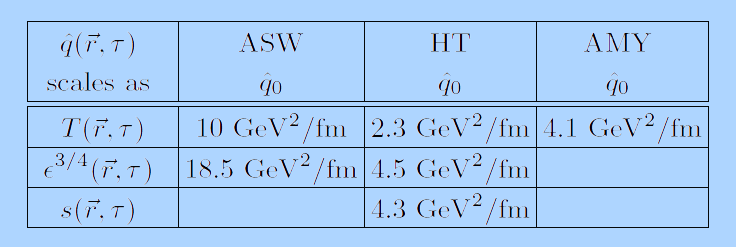 Collinear Approximation
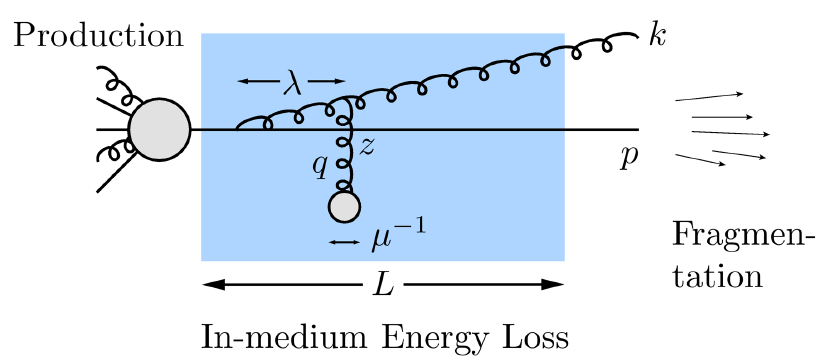 Assume small angle emission
kT << w
2 defs. of x:



Affects ALL current pQCD models

Enforce via kinematic cutoffs
kT
w = k0
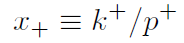 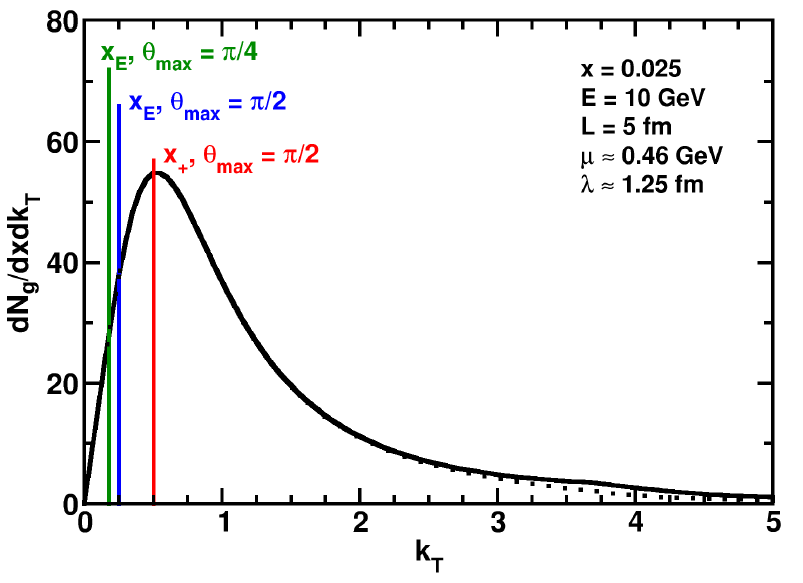 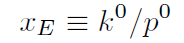 WAH and B Cole, 0910.1823
Huge Sensitivity
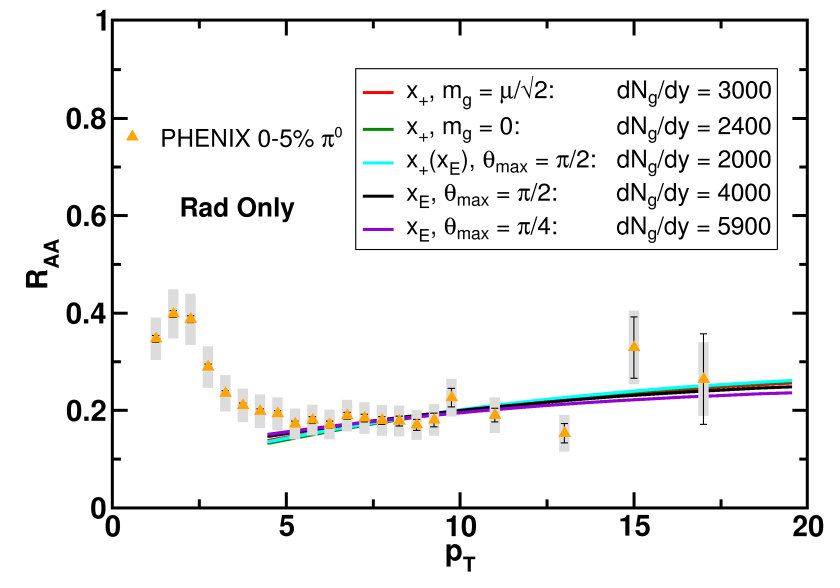 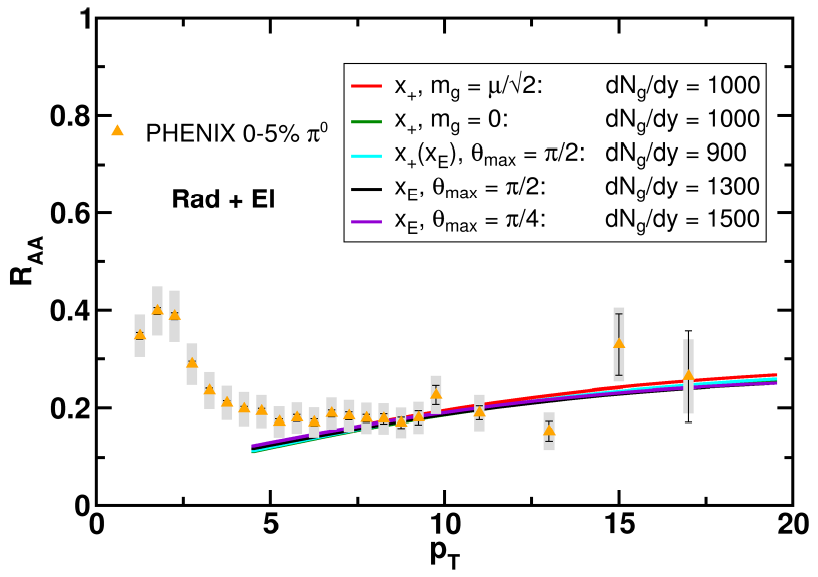 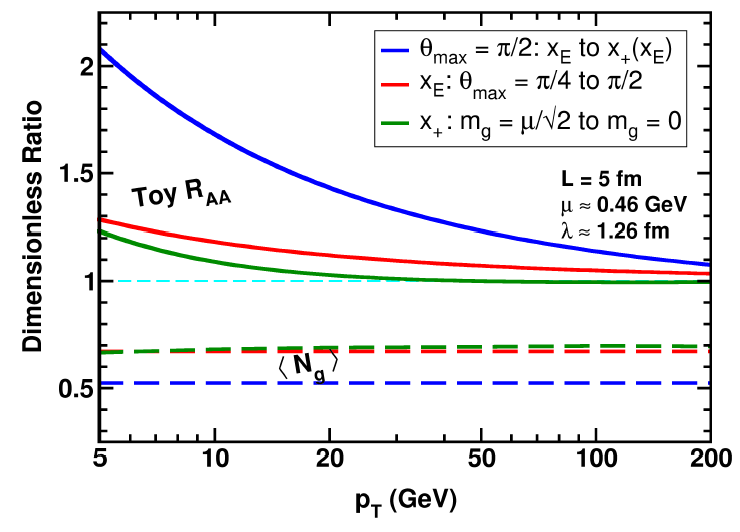 WAH and B Cole, 0910.1823
AdS/CFT and Heavy Quarks
J Friess, et al., PRD75:106003, 2007
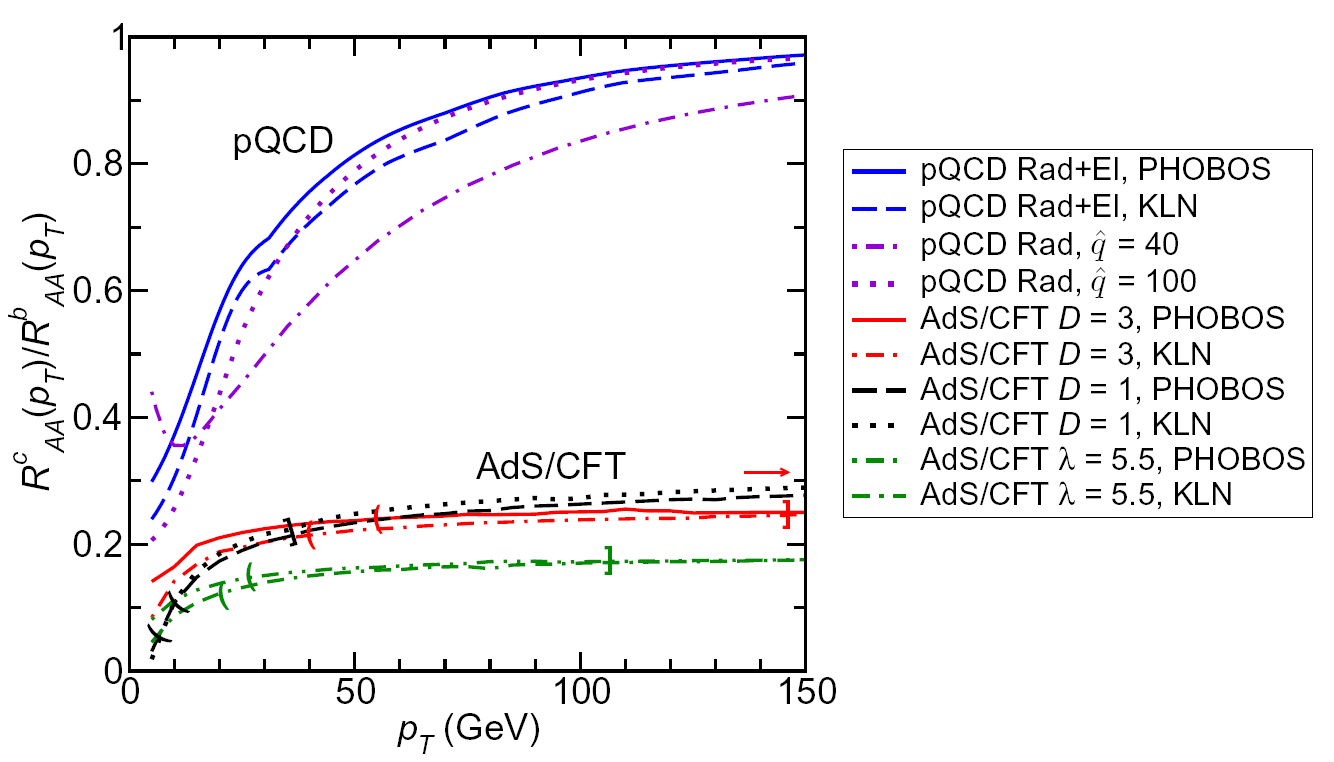 WAH, PhD Thesis
WAH, M. Gyulassy, PLB666 (2008)
AdS/CFT
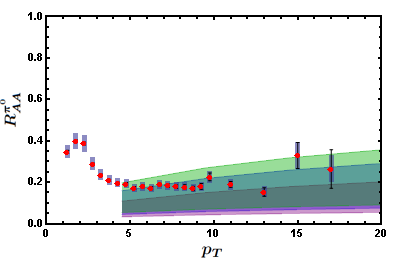 PHENIX 0-5% p0
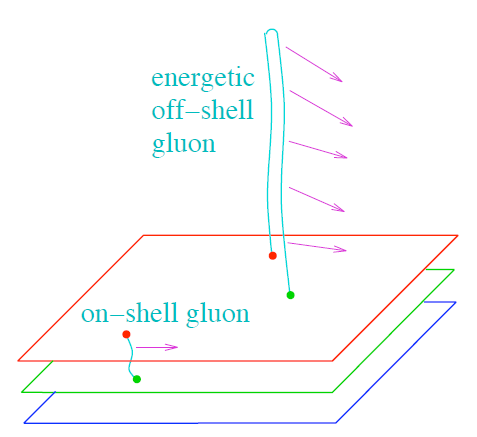 S S Gubser, QM09
WAH, in preparation
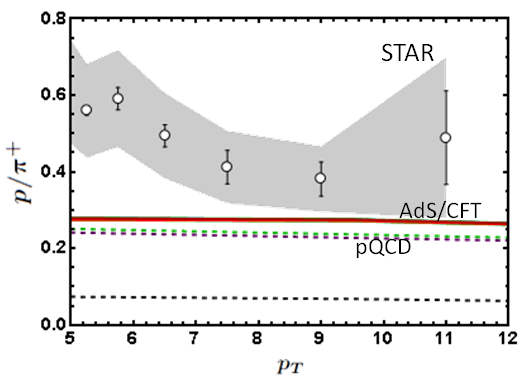 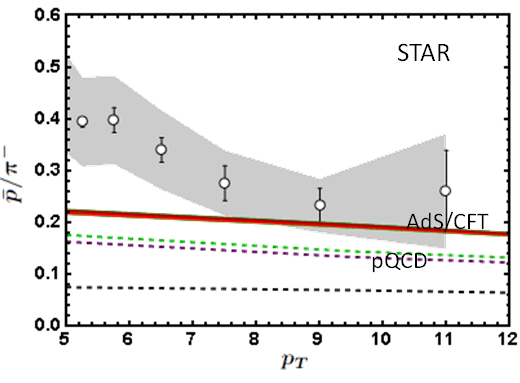